به نام خدا
حسابرسی 1

ندا مهدی زاده ماسوله
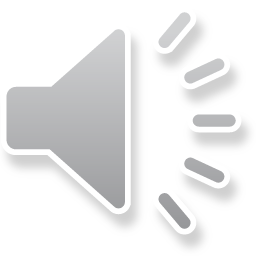 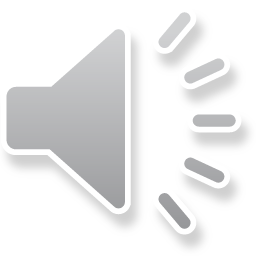 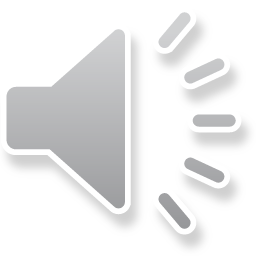 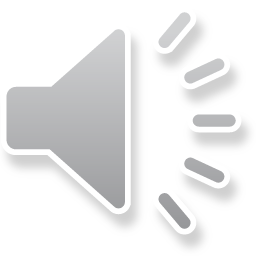 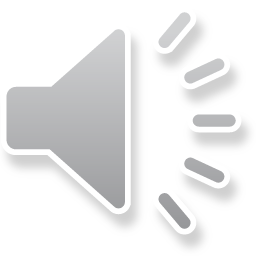 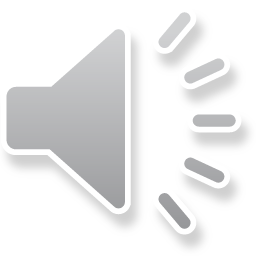 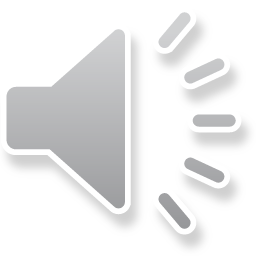 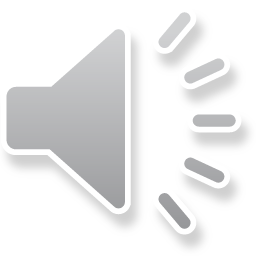